1,3-Butadiene
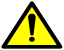 WARNING: This product can expose you to chemicals including 1,3-butadiene, which is known to the State of California to cause cancer and birth defects or other reproductive harm. For more information, go to www.P65Warnings.ca.gov.
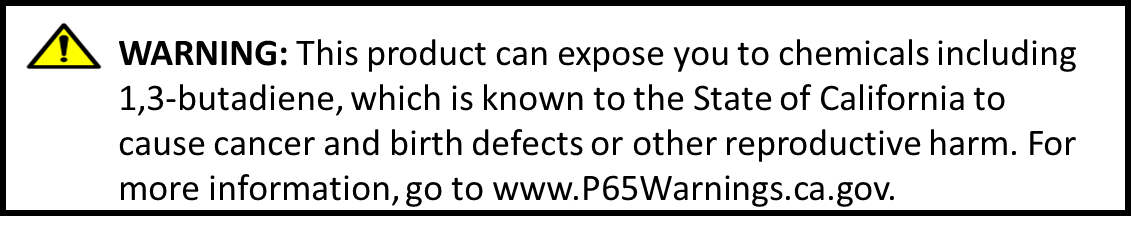